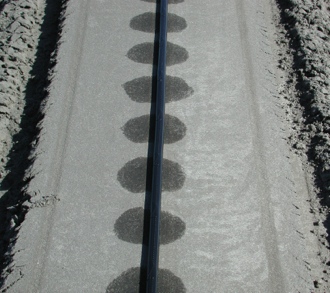 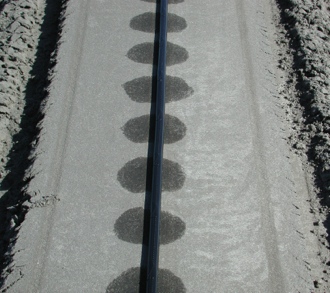 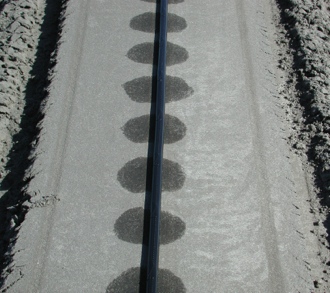 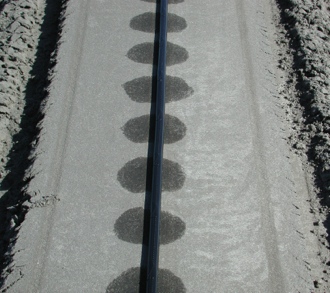 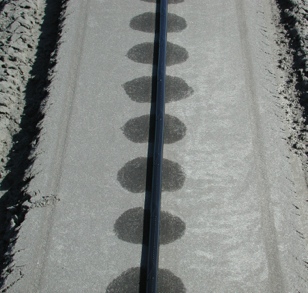 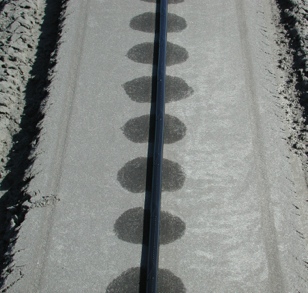 Microirrigation
Introduction: What is it?
Microirrigation is the slow, frequent application of water directly to relative small areas adjacent to individual plants through emitters placed along a water delivery line. Microirrigation is a broad term and includes several other methods.
Drip irrigation – apply water through small emitters to the soil surface,  usually at or near the plant
to be irrigated. Sub-surface drip irrigation is the application of water below the soil surface. Emitter 
discharge rate for drip and subsurface drip is generally less than 3 gallons per hour.
Micro-spray irrigation - applies water to the soil surface by a small spray or mist. Discharge rates are
usually less than 40 gallons per hour.

How does microirrigation reduce climate-related risks?*
Due to high efficiency, microirrigation reduces irrigation water volume required to grow crops
Flexibility to apply variable amounts of water according to the evapotranspiration/plant demand
It gives flexibility for management of irrigation scheduling (e.g. split irrigation events per day)
Can reduce nutrient leaching by applying reduce irrigation water volumes
Nutrient applications may also be better timed to meet plant needs. (fertigation) and application of fertilizer directly in the root zone
It allows the use of plastic mulch, which helps soil water conservation and protects fertilizer from leaching
It can be used for freeze protection of small crops (e.g. micro sprinklers on freeze protection of strawberries)

What are the agronomic benefits?*  
Production advantages: Combined with raised beds, polyethylene mulch, and transplants, drip irrigation enhances earliness and crop uniformity. Using polyethylene mulch also increases the cleanliness of harvested products and reduces the risk of contamination with soil-born pathogens. Reflective mulches further help reduce the incidence of viral diseases by affecting insect vectors, such as thrips, whiteflies or aphids.
Reduced water use: Because drip irrigation brings the water to the plant root zone and does not wet the entire field, drip irrigation typically requires half to a quarter of the volume of water required by comparable overhead-irrigation systems.
Joint management of irrigation and fertilization: Drip irrigation can improve the efficiency of both water and fertilizer. Precise application of nutrients is possible using drip irrigation. Hence, fertilizer costs and soluble nutrient losses may be reduced with drip irrigation. 
Reduced pest problems: Weed and disease problems may be reduced because drip irrigation does not wet the row middles or the foliage of the crops as does overhead irrigation.
Simplicity: Polyvinyl chloride (pvc) and polyethylene parts are widely available in several diameters and are easy to assemble. Many customized, easy-to-install connectors, endcaps, and couplers are available in different diameters. Cutting and gluing allows for timely repairs.
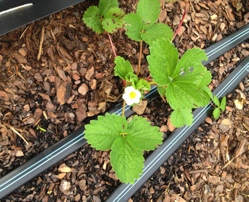 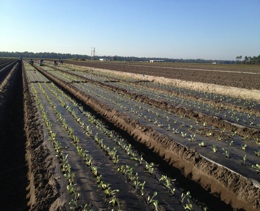 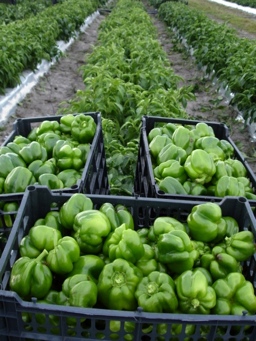 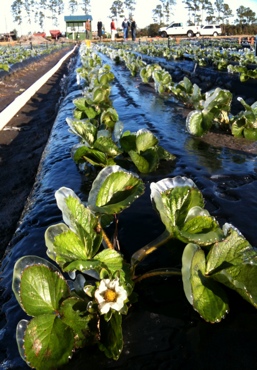 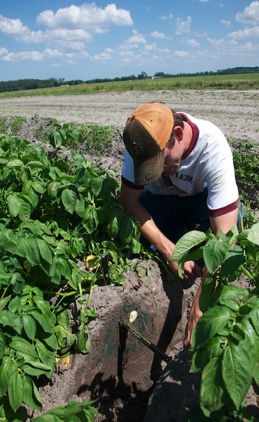 Project website: http://www.agroclimate.org/seclimate
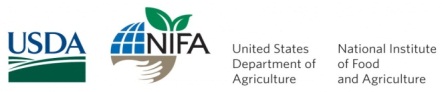 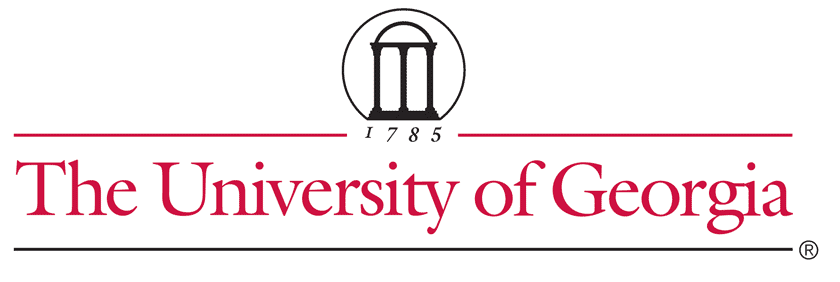 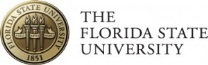 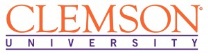 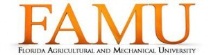 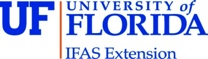 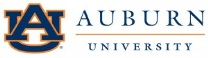 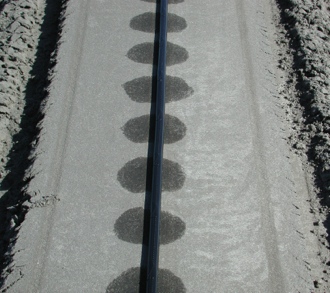 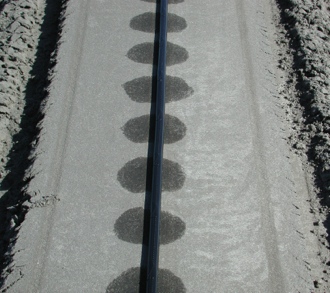 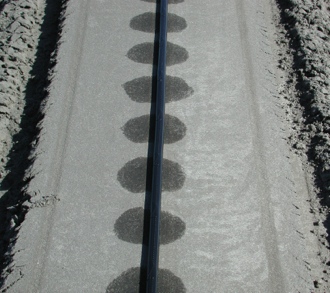 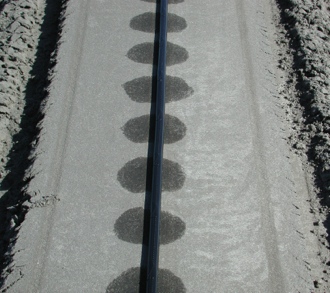 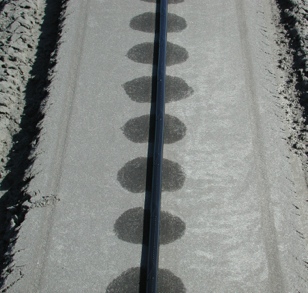 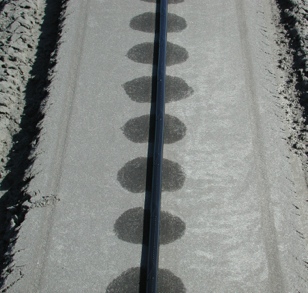 Microirrigation
What are the impacts on production costs?* 
Low pumping needs: Drip systems require low operating pressure (20-25 psi at field entrance, 10-12 psi at the drip tape) compared to overhead systems (50-80 psi). Many existing small pumps and wells may be used to adequately irrigate small acreage using drip systems.
Automation: Drip-irrigation application may be simply managed and programmed with an AC- or battery-powered controller, thereby reducing labor cost.
Adaptation: Drip systems are adaptable to oddly shaped fields or those with uneven topography or soil texture, thereby eliminating the underutilized or non-cropped corners and maximizing the use of available land.

What is the investment cost? 
Drip-irrigation systems typically cost $500 - $1,200 or more per acre. Part of the cost is a capital investment useful for several years, and another part is due to the annual cost of disposable parts. Growers new to drip irrigation should start with a relatively simple system on a small acreage before moving to a larger system.

What are the barriers and incentives for implementation? 
Economic investment
Lack of information about the system, correct management and maintenance
High-quality water
Incentives: 
Cost-Share Programs for Water Conservation – qualified growers are expected to contribute a portion of total project cost
Water Conservation Programs administered by USDA: e.g. Environmental Quality Incentives Program (EQIP)
State and Regional Water Conservation Programs: e.g. BMP Cost-Share Program (FDASC); FARMS Program (SWFWMD); Water Protection and Sustainability Cost-Share Program (SJRWMD) 

Additional and useful information:
Principles of microirrigation. Available at: http://edis.ifas.ufl.edu/wi007 
Drip-irrigation systems for small conventional vegetable farms and organic vegetable farms. Available at: http://edis.ifas.ufl.edu/hs388
Best Management Practices: http://www.floridaagwaterpolicy.com/PDF/Bmps/Bmp_AgWaterConservation2006.pdf
Design tips for drip irrigation of vegetables. Available at: http://edis.ifas.ufl.edu/ae093
Microirrigation in Mulched Bed Production Systems: Irrigation Depths. Available at: http://edis.ifas.ufl.edu/ae049
Scheduling tips for drip irrigation of vegetables. Available at: http://edis.ifas.ufl.edu/ae092
Project website: http://www.agroclimate.org/seclimate
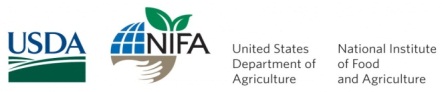 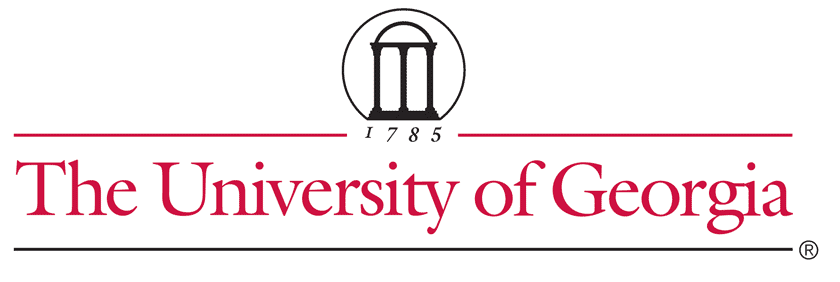 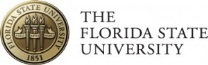 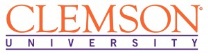 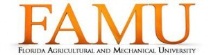 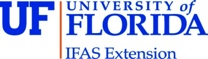 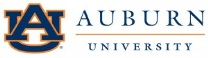